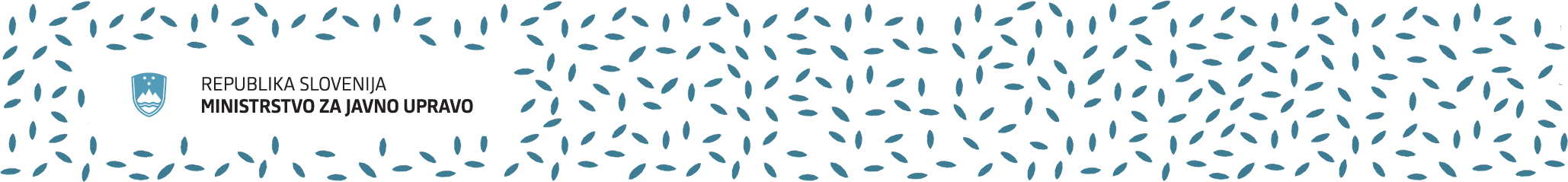 DOLOČITEV OSNOVNE PLAČE V PREHODNEM OBDOBJU TER PLAČE DIREKTORJEV IN FUNKCIONARJEVmag. Branko Vidič
PREVEDBA JAVNEGA USLUŽBENCA PLAČNE SKUPINE B in FUNKCIONARJA
PR JU plačne skupine B (npr. direktor, namestnik direktorja, dekan) oz. funkcionarja se ne prevaja

 JU plačne skupine B se s 1. 1. 2025 določi plača v skladu z novo uredbo Vlade RS

Funkcionarjem se s 1. 1. 2025 določi plača v skladu s Prilogo 2 ZSTSPJS
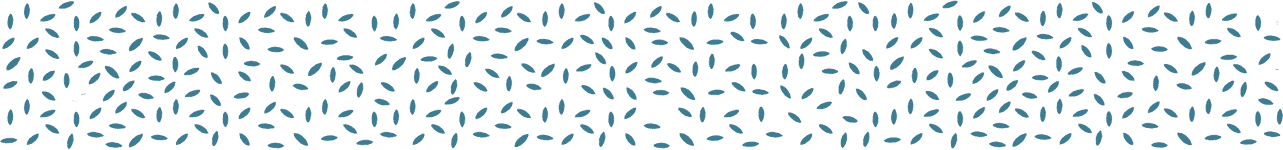 PREVEDBA JAVNEGA USLUŽBENCA PLAČNE SKUPINE B in FUNKCIONARJA (96/6 in 96/7 čl. ZSTSPJS)
Javnim uslužbencem plačne skupine B in funkcionarjem se za namen določitve plače po prenehanju mandata oz. funkcije na dan 31. decembra 2024 opravi prevedba PR JU na DM, ki ga je zasedal pred nastopom mandata oz. funkcije. 

PR, ki je podlaga za prevedbo, se določi kot vsota:
izhodiščnega PR DM, ki ga je zasedal pred nastopom mandata, na 31. 12. 2024,
števila PR napredovanj, ki jih je dosegel na tem DM pred nastopom mandata in
števila PR, določenih za odpravo nesorazmerij. 

JU plačne skupine B se prišteje še število PR napredovanj, ki bi jih na podlagi ocen dobil v obdobju mandata do 1. 1. 2025 v skladu z določbami ZSPJS in Uredbo o napredovanju javnih uslužbencev v plačne razrede (Uradni list RS, št. 51/08, 91/08, 113/09, 22/19 in 121/21).
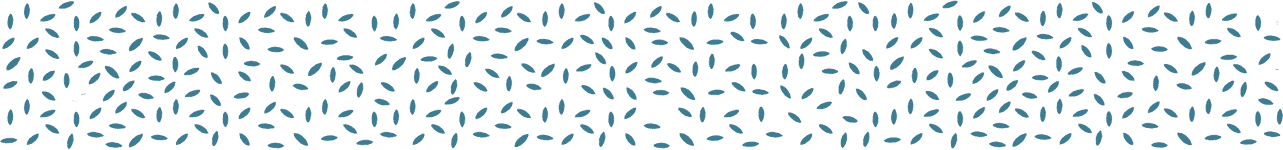 DOLOČITEV RAZLIKE
JU plačne skupine B: 
 razlika se izračuna med vrednostjo OP na 1. 1. 2025 in vrednostjo OP na 31. 12. 2024  
 Funkcionarji: 
razlika se izračuna med vrednostjo OP na 1. 1. 2025 in vrednostjo OP na 31. 12. 2024
predsedniku vlade, ministru podpredsedniku vlade, ministru, državnemu sekretarju in generalnemu sekretarju vlade, in funkcionarjem, ki opravljajo ali nastopijo funkcije zakonodajne oblasti iz plačne podskupine A2, do izteka mandatnega obdobja državnega zbora, ki teče ob začetku uporabe ZSTSPJS, se razlika ne izplačuje.
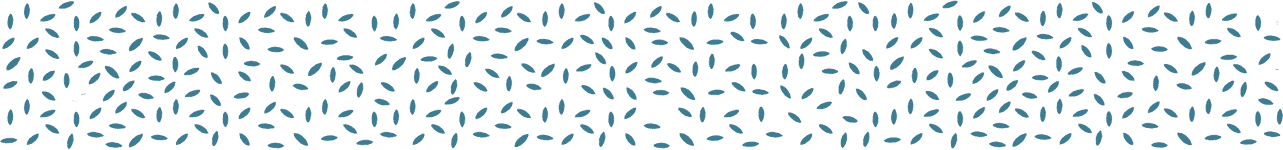 DOLOČITEV RAZLIKE
Sodniki in državni tožilci ter državni pravobranilci in pomočniki državnih pravobranilcev, ki do poteka mandata nadaljujejo delo kot višji državni odvetniki in državni odvetniki: 
ugotovi se razlika med vrednostjo PR, v katerega se uvrstijo na dan 1. 1. 2025, in med vrednostjo OP, ki jo na isti funkciji prejemajo na dan 31. 12. 2024

Funkcionarji, napoteni na delo v tujino:
ugotovi se razlika med vrednostjo OP na dan 1. 1. 2025 in vrednostjo OP na isti funkciji na dan 31. 12. 2024
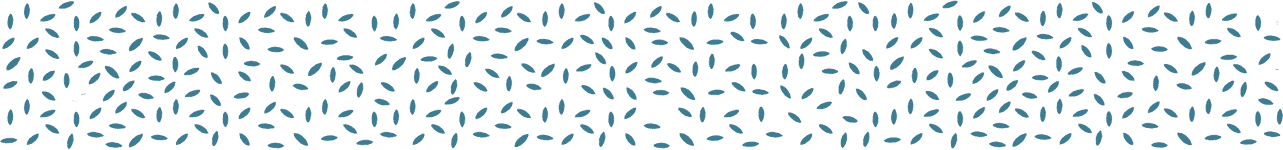 DOLOČITEV OP V PREHODNEM OBDOBJU
Ob zaposlitvi, premestitvi, napredovanju, … se PR JU določi po pravilih ZSTSPJS.

 Pravico do plače v skladu s PR, v katerega se JU uvrsti, dobi:
 postopoma,
 na način in
 v časovnih rokih,
kot so določeni za vse ostale JU ob začetku uporabe zakona.
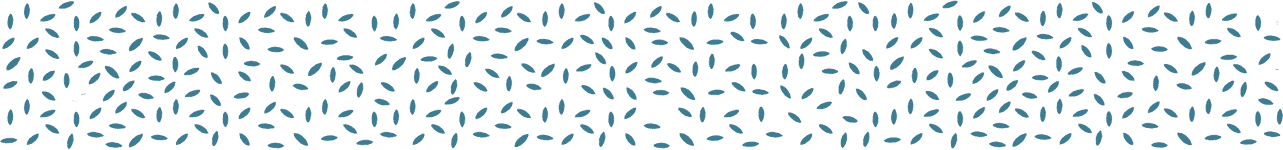 DOLOČITEV OP V PREHODNEM OBDOBJU
OP v prehodnem obdobju = PR na istem DM/N na dan 31. 12. 2024 + del razlike + morebitna uskladitev z inflacijo

 Za določitev razlike moramo ugotoviti, v kateri PR stare plačne lestvice bi bil JU uvrščen na istem DM/N na 31. 12. 2024 (prevedba nazaj) 

 Izračunamo razliko med vrednostima PR v novi (veljavni na 1. 1. 2025) in stari plačni lestvici (veljavni na 31. 12. 2024).

 JU zaposlimo 1. 2. 2025 na DM/N, ki je uvrščeno 30 – 40 PR. JU uvrstimo v 35. PR (5 napredovanj). Ugotovimo, kateri način prevedbe je na konkretnem DM/N za JU ugodnejši, in določimo PR JU na 31. 12. 2024:
 če prevedba PR JU  prevedbena tabela (Priloga 4),
 če prevedba po DM/N  izhodiščni PR DM/N na 31. 12. 2024 + 5 napredovanj.
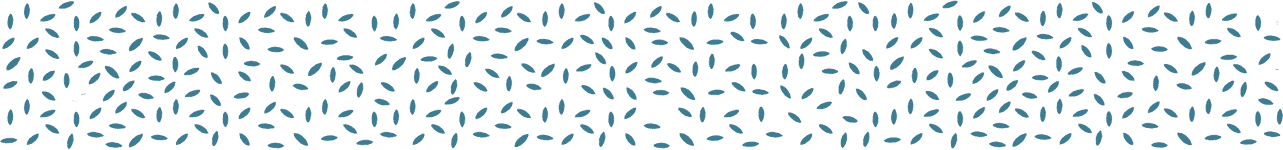 DOLOČITEV PR V STARI PLAČNI LESTVICI
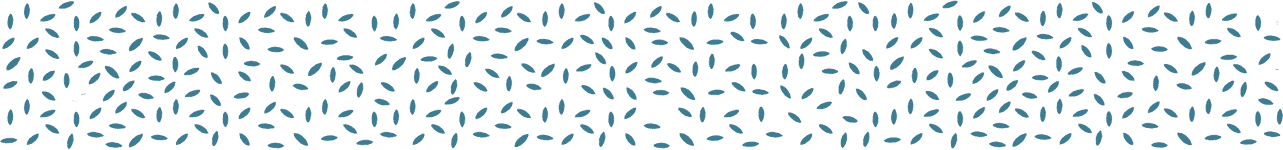 UPORABA PREVEDBENE TABELE (PRILOGE 4)
- 3 PR nesor.
UPORABA PREVEDBENE TABELE (PRILOGE 4) 102/2 ČLEN ZSTSPJS
(46+47)/2
- 3 PR nesor.
33
UPORABA PREVEDBENE TABELE (PRILOGE 4) 102/3 ČLEN ZSTSPJS
- 3 PR nesor.
= 35 -1
DOLOČITEV OSNOVNE PLAČE NOVO ZAPOSLENEMU JU V PREHODNEM OBDOBJU
DM = 30; JU = 35 PR
OP 1. 1. 2025 (35 PR) = 3425,54 EUR
OP 31. 12. 2024 (48 PR) = 3005,14 EUR
Razlika = 420,40 EUR

 OP 1. 5. 2026 = 3243,60 EUR
 OP 1. 1. 2027 = 3376,66 EUR
 OP 1. 1. 2028 = 3480,51 EUR
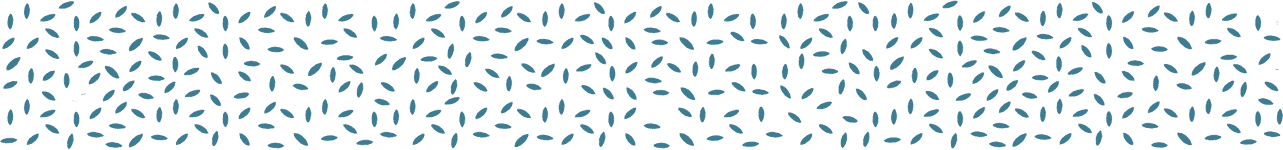 PRIMER PREMESTITVE PO PREVEDBI PR JU
1. 1. 2025: na DM VII/2 (26 – 36 PR) je bil JU s prevedbo uvrščen v 31. PR; na DM ima 5 napredovanj
 1. 3. 2026 se premesti na DM VII/2 (30 – 40 PR); 5 napredovanj se mu prenese na novo delovno mesto, tako da se uvrsti v 35 PR (3425,54 EUR)
 OP na 1. 3. 2026 = OP 31.12.2024 + del razlike
 Za določitev razlike moramo najprej ugotoviti, s katerega PR v stari PL so bili JU na tem delovnem mestu prevedeni v 35 PR  48 PR (prevedba nazaj)
Razlika je 3425,54 (35 PR nove PL) - 3005,14 EUR (48 PR stare PL)
 OP 1. 3. 2026 = OP 31.12.2024 (48 PR: 3005,14 EUR) + 2 obroka (2 x 100 EUR)
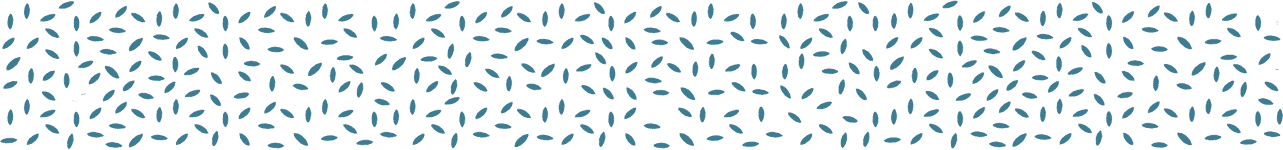 HVALA ZA POZORNOST
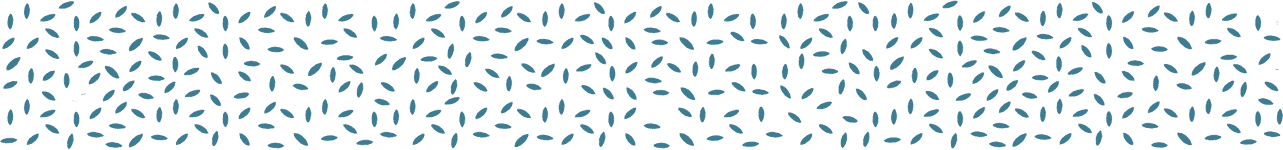